Negative Numbers: Touching signs (make subtraction)
Intelligent Practice
Silent 
Teacher
Narration
Your Turn
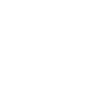 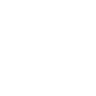 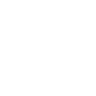 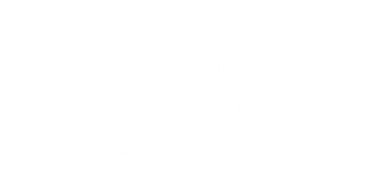 Practice
Worked Example
Your Turn
Touching signs are different
5 + -4
5 + -3
=5 - 3
=5 - 4
=2
=1
5 – (+4)
5 – (+3)
=5 - 4
=5 - 3
=1
=2
Touching signs are different
1)
8 + -4
6)
8 + - 2
5 + (-2)
2)
7)
8 + -3
3)
8 – (+3)
8)
5 - + 2
4)
8 – (+4)
9)
5 + -5
5)
8 - +2
50 – (+5)
10)
Touching signs are different
1)
8 + -4
4
6)
6
8 + - 2
5 + (-2)
3
2)
7)
8 + -3
5
3
3)
8 – (+3)
5
8)
5 - + 2
4)
8 – (+4)
4
9)
5 + -5
5
5)
6
8 - +2
50 – (+5)
10)
45
Worked Example
Your Turn
Touching signs are different (Crossing zero)
3 + -5
3 + -6
=3 - 6
= 3 - 5
= -3
= -2
3 - (+6)
3 – (+5)
=3 - 6
=3 - 5
= -3
= -3
Touching signs are different (Crossing zero)
6)
5 - (+10)
1)
2 + -4
7)
1 - (+10)
2)
2 - (+4)
1 + (-10)
8)
3)
2 + -5
1 + (-2)
9)
4)
2 - +5
10)
1 - +1
5)
5 + (-10)
Touching signs are different (Crossing zero)
6)
5 - (+10)
1)
-5
2 + -4
-2
7)
1 - (+10)
-9
2)
2 - (+4)
-2
-9
1 + (-10)
8)
3)
2 + -5
-3
1 + (-2)
9)
4)
-1
2 - +5
-3
-0
10)
1 - +1
-5
5)
5 + (-10)
Worked Example
Your Turn
Touching signs are different (Subtract from a negative)
-2 - + 3
-2 – (+5)
= -2 - 3
= -2 - 5
= -5
= -7
-2 + (- 3)
-2 + (-5)
=-2 - 3
= -2 - 5
= -5
= -7
Touching signs are different (Subtract from a negative)
7)  -10 + -1
1)  -5 + -1
8) -10 - + 1
2) -5 + (-2)
9) -10 - +10
3) -5 + -3
10) -10 + (-11)
4) -5 + (-4)
11) -10 + (-9)
5) -5 – (+4)
12) -10 - +9
6) -5 – (+5)
Touching signs are different (Subtract from a negative)
-11
-6
7)  -10 + -1
1)  -5 + -1
8) -10 - + 1
-11
2) -5 + (-2)
-7
-20
-8
9) -10 - +10
3) -5 + -3
-9
-21
10) -10 + (-11)
4) -5 + (-4)
-9
-19
11) -10 + (-9)
5) -5 – (+4)
-10
-19
12) -10 - +9
6) -5 – (+5)